Сучасні освітні технології у закладах вищої освіти: досвід і проблеми використання в ОНУ імені І.І. Мечникова                                          Н.В. Кузнєцова
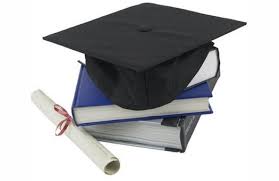 «Неписьменними XXI століття будуть не ті, хто не вміє читати й писати, а ті, хто не може вчитися і переучуватися.»
Е. Тоффлер
17 січня 2018 року схвалено оновлену редакцію ключових компетентностей для навчання впродовж життя - рекомендація 2018/0008 (NLE) Європейського Парламенту та Ради (ЄС).
Компетентність / компетентності (Competence, competency / competences, competencies): Динамічна комбінація знань, вмінь і практичних навичок, способів мислення, професійних, світоглядних і громадянських якостей, морально-етичних цінностей, яка визначає здатність особи успішно здійснювати професійну та подальшу навчальну діяльність і є результатом навчання на певному рівні вищої освіти.
 Компетентності лежать в основі кваліфікації випускника. Компетентність (компетентості) як набуті реалізаційні здатності особи до ефективної діяльності не слід плутати з компетенцією (компетенціями) як наданими особі повноваженням (Національний освітній глосарій: Вища освіта. – К., 2014. – С. 28-29).
Компетенція / компетенції (Competence, competency / competences, competencies) - надані (наприклад, нормативно-правовим актом) особі (іншому суб’єкту діяльності) повноваження, коло її (його) службових й інших прав і обов’язків. Слід відрізняти поняття компетенції / компетенцій від компетентності / компетентностей як набутих реалізаційних здатностей особи (Національний освітній глосарій: Вища освіта. – К., 2014. – С. 29).
Компетентнісний підхід - підхід до визначення результатів навчання, що базується на їх описі в термінах компетентностей. Компетентнісний підхід є ключовим методологічним інструментом реалізації цілей Болонського процесу та за своєю сутністю є студентоцентрованим (Національний освітній глосарій: Вища освіта. – К., 2014. – С. 28).
Класифікація компетентностей
Загальні компетентності
Міжособистсні
Системні
Інструментальні
Фахові компетентності
Фахові загальні
Фахові спеціальні
Загальні компетентності (Generic competences) - компетентності, які формуються у здобувача вищої освіти в процесі навчання за даною освітньою програмою, але мають універсальний характер і можуть бути перенесені із контексту однієї освітньої програми в іншу (Національний освітній глосарій: Вища освіта. – К., 2014. – С. 25).
Фахові (предметно-специфічні) компетентності (Subject specific competences) - компетентності, які безпосередньо визначають специфіку (галузі знань / предметної області / спеціальності) освітньої програми та кваліфікацію випускника, забезпечують індивідуальність кожній освітній програмі (Національний освітній глосарій: Вища освіта. – К., 2014. – С. 66).
Компетентнісний підхід – методологічна основа використання сучасних освітніх технологій.
Освітні технології визначають як сукупність дій чи діяльність; метод навчання; проект (модель) навчально-виховного процесу відповідно до визначеної мети; галузь наукового знання; багатовимірне поняття (зокрема, система).
У зарубіжній літературі:
«technology in education» («технології в освіті») 
«technology of education» («технології освіти, або освітні технології»)
«educational technology» («педагогічні технології»)
«instructional technology» 
«learning technology» 
«teaching technology».
Сучасні технології навчання: 
технологія розвивального навчання;
технологія проблемного навчання;
технологія модульного навчання;
інформаційно-комунікаційні технології;
технології дистанційного навчання;
інтерактивні технології навчання ;
технологія ситуаційного навчання (кейс-метод); 
технології дослідницького (евристичного) навчання;
проектні технології;
імітаційні технології навчання (ігрові технології, соціально-психологічний тренінг, дискусійні технології навчання).
Інформаційно-комунікаційні (цифрові) технології навчання
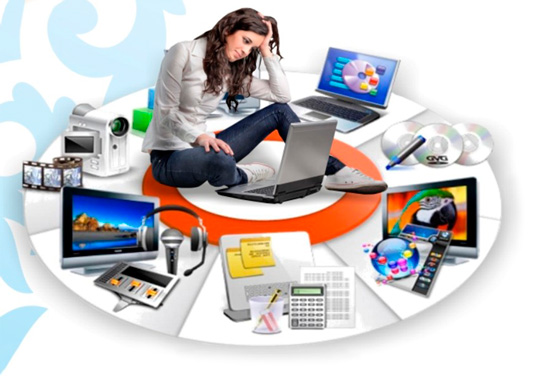 Поняття інформаційно-комунікаційних технологій (ІКТ) охоплює не лише комп’ютерні програми, а усі сучасні засоби комунікації: телебачення, мобільні телефони, Інтернет тощо.

Інформаційно-комунікаційною технологією навчання називають дидактичну технологію, що забезпечує досягнення цілей навчання лише за умови використання ІКТ.
Мультимедійні засоби навчання – це комплекс апаратних і програмних засобів, що дозволяють користувачеві спілкуватися з комп’ютером, використовуючи різноманітні, природні для себе середовища: графіку, гіпертексти, звук, анімацію, відео.
Мультимедійні технології  навчання
Мультимедійні презентації 
Віртуальні екскурсії
Вебінари, відеолекції
Навчальні відеофільми
Вебквест (webquest) – проблемне завдання з елементами рольової гри, для виконання якого використовуються інформаційні ресурси Інтернета. 
Віртуальні лабораторії
Технології дистанційного навчання – комплекс освітніх технологій, включаючи психолого-педагогічні та інформаційно-комунікаційні, що надають можливість реалізувати процес дистанційного навчання у навчальних закладах та наукових установах (Положення про дистанційне навчання, 2013).
У науковій літературі дистанційні технології слушно називають педагогічними технологіями ХХІ століття.